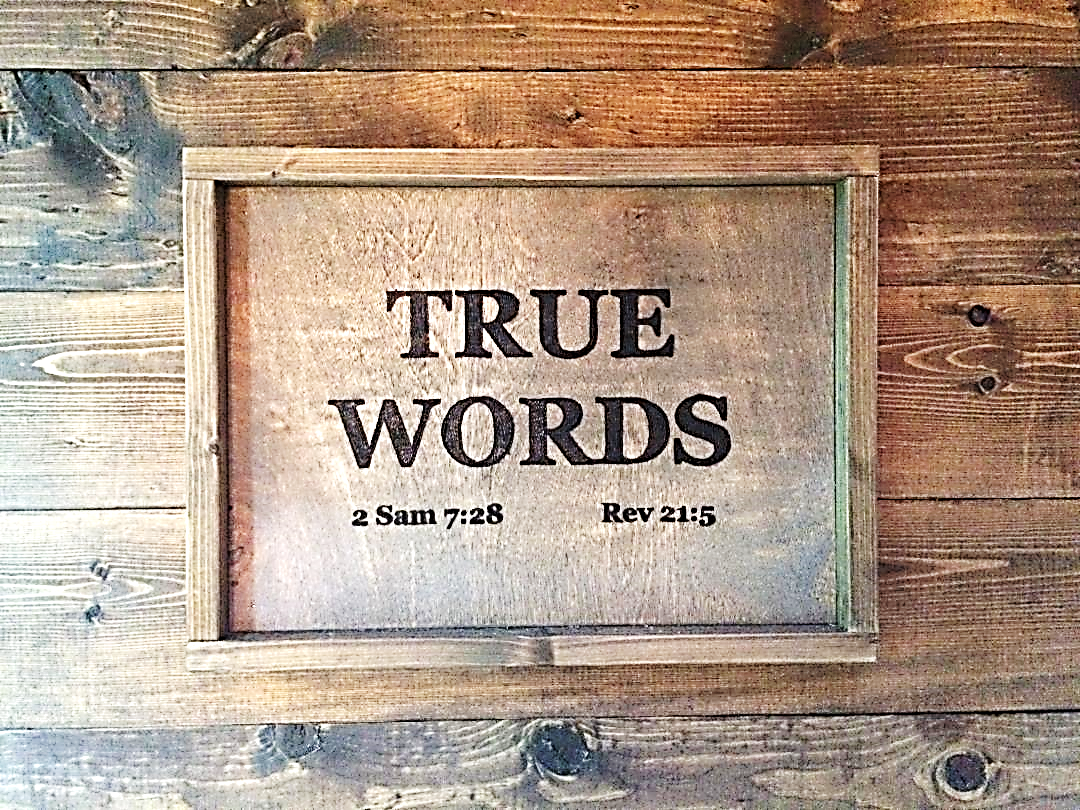 SERMON TITLE
The Book
Of Life
Exodus 32:30-32   And it came to pass on the morrow, that Moses said unto the people, Ye have sinned a great sin: and now I will go up unto the LORD; peradventure I shall make an atonement for your sin.  31 And Moses returned unto the LORD, and said, Oh, this people have sinned a great sin, and have made them gods of gold.  32 Yet now, if thou wilt forgive their sin—; and if not, blot me, I pray thee, out of thy book which thou hast written.
True Words Christian Church
Exodus 32:33   And the LORD said unto Moses, Whosoever hath sinned against me, him will I blot out of my book.
True Words Christian Church
1 Samuel 13:13-14   And Samuel said to Saul, Thou hast done foolishly: thou hast not kept the commandment of the LORD thy God, which he commanded thee: for now would the LORD have established thy kingdom upon Israel for ever.  14 But now thy kingdom shall not continue: the LORD hath sought him a man after his own heart, and the LORD hath commanded him to be captain over his people, because thou hast not kept that which the LORD commanded thee.
True Words Christian Church
Psalm 139:21-22   Do not I hate them, O LORD, that hate thee? and am not I grieved with those that rise up against thee?  22 I hate them with perfect hatred: I count them mine enemies.
True Words Christian Church
Psalm 5:4-6   For thou art not a God that hath pleasure in wickedness: neither shall evil dwell with thee.  5 The foolish shall not stand in thy sight: thou hatest all workers of iniquity.  6 Thou shalt destroy them that speak leasing: the LORD will abhor the bloody and deceitful man.
True Words Christian Church
Psalm 11:5-6   The LORD trieth the righteous: but the wicked and him that loveth violence his soul hateth.  6 Upon the wicked he shall rain snares, fire and brimstone, and an horrible tempest: this shall be the portion of their cup.
True Words Christian Church
Psalm 26:4-5   I have not sat with vain persons, neither will I go in with dissemblers.  5 I have hated the congregation of evil doers; and will not sit with the wicked.
True Words Christian Church
Psalm 31:6   I have hated them that regard lying vanities: but I trust in the LORD.
True Words Christian Church
Psalm 45:7   Thou lovest righteousness, and hatest wickedness: therefore God, thy God, hath anointed thee with the oil of gladness above thy fellows.
True Words Christian Church
Psalm 89:20-23   I have found David my servant; with my holy oil have I anointed him:  21 With whom my hand shall be established: mine arm also shall strengthen him.  22 The enemy shall not exact upon him; nor the son of wickedness afflict him.  23 And I will beat down his foes before his face, and plague them that hate him.
True Words Christian Church
Psalm 97:10   Ye that love the LORD, hate evil: he preserveth the souls of his saints; he delivereth them out of the hand of the wicked.
True Words Christian Church
Psalm 101:3-4   I will set no wicked thing before mine eyes: I hate the work of them that turn aside; it shall not cleave to me.  4 A froward heart shall depart from me: I will not know a wicked person.
True Words Christian Church
Psalm 119:104   Through thy precepts I get understanding: therefore I hate every false way.
True Words Christian Church
Psalm 119:113  I hate vain thoughts: but thy law do I love.
True Words Christian Church
Psalm 119:128   Therefore I esteem all thy precepts concerning all things to be right; and I hate every false way.
True Words Christian Church
Psalm 119:163   I hate and abhor lying: but thy law do I love.
True Words Christian Church
1 Kings 15:4-5   Nevertheless for David's sake did the LORD his God give him a lamp in Jerusalem, to set up his son after him, and to establish Jerusalem:  5 Because David did that which was right in the eyes of the LORD, and turned not aside from any thing that he commanded him all the days of his life, save only in the matter of Uriah the Hittite.
True Words Christian Church
Exodus 18:21-22   Moreover thou shalt provide out of all the people able men, such as fear God, men of truth, hating covetousness; and place such over them, to be rulers of thousands, and rulers of hundreds, rulers of fifties, and rulers of tens:  22 And let them judge the people at all seasons: and it shall be, that every great matter they shall bring unto thee, but every small matter they shall judge: so shall it be easier for thyself, and they shall bear the burden with thee.
True Words Christian Church
Deuteronomy 12:31   Thou shalt not do so unto the LORD thy God: for every abomination to the LORD, which he hateth, have they done unto their gods; for even their sons and their daughters they have burnt in the fire to their gods.
True Words Christian Church
Deuteronomy 16:22   Neither shalt thou set thee up any image; which the LORD thy God hateth.
True Words Christian Church
2 Chronicles 19:2   And Jehu the son of Hanani the seer went out to meet him, and said to king Jehoshaphat, Shouldest thou help the ungodly, and love them that hate the LORD? therefore is wrath upon thee from before the LORD.
True Words Christian Church
Proverbs 6:16-19   These six things doth the LORD hate: yea, seven are an abomination unto him:  17 A proud look, a lying tongue, and hands that shed innocent blood,  18 An heart that deviseth wicked imaginations, feet that be swift in running to mischief,  19 A false witness that speaketh lies, and he that soweth discord among brethren.
True Words Christian Church
Proverbs 8:13   The fear of the LORD is to hate evil: pride, and arrogancy, and the evil way, and the froward mouth, do I hate.
True Words Christian Church
Proverbs 13:5   A righteous man hateth lying: but a wicked man is loathsome, and cometh to shame.
True Words Christian Church
Ecclesiastes 3:8   A time to love, and a time to hate; a time of war, and a time of peace.
True Words Christian Church
Isaiah 1:14   Your new moons and your appointed feasts my soul hateth: they are a trouble unto me; I am weary to bear them.
True Words Christian Church
Isaiah 61:8   For I the LORD love judgment, I hate robbery for burnt offering; and I will direct their work in truth, and I will make an everlasting covenant with them.
True Words Christian Church
Jeremiah 44:3-4   Because of their wickedness which they have committed to provoke me to anger, in that they went to burn incense, and to serve other gods, whom they knew not, neither they, ye, nor your fathers.  4 Howbeit I sent unto you all my servants the prophets, rising early and sending them, saying, Oh, do not this abominable thing that I hate.
True Words Christian Church
Hosea 9:15   All their wickedness is in Gilgal: for there I hated them: for the wickedness of their doings I will drive them out of mine house, I will love them no more: all their princes are revolters.
True Words Christian Church
Amos 5:15   Hate the evil, and love the good, and establish judgment in the gate: it may be that the LORD God of hosts will be gracious unto the remnant of Joseph.
True Words Christian Church
Amos 5:21   I hate, I despise your feast days, and I will not smell in your solemn assemblies.
True Words Christian Church
Amos 6:8   The Lord GOD hath sworn by himself, saith the LORD the God of hosts, I abhor the excellency of Jacob, and hate his palaces: therefore will I deliver up the city with all that is therein.
True Words Christian Church
John 15:23   He that hateth me hateth my Father also.
True Words Christian Church
Zechariah 8:17   And let none of you imagine evil in your hearts against his neighbour; and love no false oath: for all these are things that I hate, saith the LORD.
True Words Christian Church
Malachi 1:2-3   I have loved you, saith the LORD. Yet ye say, Wherein hast thou loved us? Was not Esau Jacob's brother? saith the LORD: yet I loved Jacob,  3 And I hated Esau, and laid his mountains and his heritage waste for the dragons of the wilderness.
True Words Christian Church
Romans 9:13   As it is written, Jacob have I loved, but Esau have I hated.
True Words Christian Church
Hebrews 1:9   Thou hast loved righteousness, and hated iniquity; therefore God, even thy God, hath anointed thee with the oil of gladness above thy fellows.
True Words Christian Church
Jude 23   And others save with fear, pulling them out of the fire; hating even the garment spotted by the flesh.
True Words Christian Church
Revelation 2:6   But this thou hast, that thou hatest the deeds of the Nicolaitans, which I also hate.
True Words Christian Church
Revelation 2:15   So hast thou also them that hold the doctrine of the Nicolaitans, which thing I hate.
True Words Christian Church
Leviticus 20:23   And ye shall not walk in the manners of the nation, which I cast out before you: for they committed all these things, and therefore I abhorred them.
True Words Christian Church
Deuteronomy 32:19-20   And when the LORD saw it, he abhorred them, because of the provoking of his sons, and of his daughters.  20 And he said, I will hide my face from them, I will see what their end shall be: for they are a very froward generation, children in whom is no faith.
True Words Christian Church
Psalm 69:22-23   Let their table become a snare before them: and that which should have been for their welfare, let it become a trap.  23 Let their eyes be darkened, that they see not; and make their loins continually to shake.
True Words Christian Church
Psalm 69:24-25   Pour out thine indignation upon them, and let thy wrathful anger take hold of them.  25 Let their habitation be desolate; and let none dwell in their tents.
True Words Christian Church
Psalm 69:26-27   For they persecute him whom thou hast smitten; and they talk to the grief of those whom thou hast wounded.  27 Add iniquity unto their iniquity: and let them not come into thy righteousness.
True Words Christian Church
Psalm 69:28   Let them be blotted out of the book of the living, and not be written with the righteous.
True Words Christian Church
Daniel 12:1   And at that time shall Michael stand up, the great prince which standeth for the children of thy people: and there shall be a time of trouble, such as never was since there was a nation even to that same time: and at that time thy people shall be delivered, every one that shall be found written in the book.
True Words Christian Church
Luke 10:17-20   And the seventy returned again with joy, saying, Lord, even the devils are subject unto us through thy name.  18 And he said unto them, I beheld Satan as lightning fall from heaven.  19 Behold, I give unto you power to tread on serpents and scorpions, and over all the power of the enemy: and nothing shall by any means hurt you.  20 Notwithstanding in this rejoice not, that the spirits are subject unto you; but rather rejoice, because your names are written in heaven.
True Words Christian Church
Philippians 4:1-4   Therefore, my brethren dearly beloved and longed for, my joy and crown, so stand fast in the Lord, my dearly beloved.  2 I beseech Euodias, and beseech Syntyche, that they be of the same mind in the Lord.  3 And I intreat thee also, true yokefellow, help those women which laboured with me in the gospel, with Clement also, and with other my fellowlabourers, whose names are in the book of life.  4 Rejoice in the Lord alway: and again I say, Rejoice.
True Words Christian Church
Hebrews 12:22-24   But ye are come unto mount Sion, and unto the city of the living God, the heavenly Jerusalem, and to an innumerable company of angels,  23 To the general assembly and church of the firstborn, which are written in heaven, and to God the Judge of all, and to the spirits of just men made perfect,  24 And to Jesus the mediator of the new covenant, and to the blood of sprinkling, that speaketh better things than that of Abel.
True Words Christian Church
Acts 17:31   Because he hath appointed a day, in the which he will judge the world in righteousness by that man whom he hath ordained; whereof he hath given assurance unto all men, in that he hath raised him from the dead.
True Words Christian Church
Revelation 3:5   He that overcometh, the same shall be clothed in white raiment; and I will not blot out his name out of the book of life, but I will confess his name before my Father, and before his angels.
True Words Christian Church
1 John 5:4-5   For whatsoever is born of God overcometh the world: and this is the victory that overcometh the world, even our faith.  5 Who is he that overcometh the world, but he that believeth that Jesus is the Son of God?
True Words Christian Church
Revelation 3:5   He that overcometh, the same shall be clothed in white raiment; and I will not blot out his name out of the book of life, but I will confess his name before my Father, and before his angels.
True Words Christian Church
Revelation 13:4   And they worshipped the dragon which gave power unto the beast: and they worshipped the beast, saying, Who is like unto the beast? who is able to make war with him?
True Words Christian Church
Revelation 12:9   And the great dragon was cast out, that old serpent, called the Devil, and Satan, which deceiveth the whole world: he was cast out into the earth, and his angels were cast out with him.
True Words Christian Church
Revelation 13:5-7   And there was given unto him a mouth speaking great things and blasphemies; and power was given unto him to continue forty and two months.  6 And he opened his mouth in blasphemy against God, to blaspheme his name, and his tabernacle, and them that dwell in heaven.  7 And it was given unto him to make war with the saints, and to overcome them: and power was given him over all kindreds, and tongues, and nations.
True Words Christian Church
Revelation 13:8   And all that dwell upon the earth shall worship him, whose names are not written in the book of life of the Lamb slain from the foundation of the world.
True Words Christian Church
Revelation 17:8   The beast that thou sawest was, and is not; and shall ascend out of the bottomless pit, and go into perdition: and they that dwell on the earth shall wonder, whose names were not written in the book of life from the foundation of the world, when they behold the beast that was, and is not, and yet is.
True Words Christian Church
Revelation 20:11-12   And I saw a great white throne, and him that sat on it, from whose face the earth and the heaven fled away; and there was found no place for them.  12 And I saw the dead, small and great, stand before God; and the books were opened: and another book was opened, which is the book of life: and the dead were judged out of those things which were written in the books, according to their works.
True Words Christian Church
Matthew 23:14   Woe unto you, scribes and Pharisees, hypocrites! for ye devour widows' houses, and for a pretence make long prayer: therefore ye shall receive the greater damnation.
True Words Christian Church
Matthew 23:15   Woe unto you, scribes and Pharisees, hypocrites! for ye compass sea and land to make one proselyte, and when he is made, ye make him twofold more the child of hell than yourselves.
True Words Christian Church
Revelation 20:13-15   And the sea gave up the dead which were in it; and death and hell delivered up the dead which were in them: and they were judged every man according to their works.  14 And death and hell were cast into the lake of fire. This is the second death.  15 And whosoever was not found written in the book of life was cast into the lake of fire.
True Words Christian Church
Revelation 21:23-26   And the city had no need of the sun, neither of the moon, to shine in it: for the glory of God did lighten it, and the Lamb is the light thereof.  24 And the nations of them which are saved shall walk in the light of it: and the kings of the earth do bring their glory and honour into it.  25 And the gates of it shall not be shut at all by day: for there shall be no night there.  26 And they shall bring the glory and honour of the nations into it.
True Words Christian Church
Revelation 21:27   And there shall in no wise enter into it any thing that defileth, neither whatsoever worketh abomination, or maketh a lie: but they which are written in the Lamb's book of life.
True Words Christian Church
Jeremiah 6:30   Reprobate silver shall men call them, because the LORD hath rejected them.
True Words Christian Church
Revelation 22:19   And if any man shall take away from the words of the book of this prophecy, God shall take away his part out of the book of life, and out of the holy city, and from the things which are written in this book.
True Words Christian Church
Romans 1:27-28   And likewise also the men, leaving the natural use of the woman, burned in their lust one toward another; men with men working that which is unseemly, and receiving in themselves that recompence of their error which was meet.  28 And even as they did not like to retain God in their knowledge, God gave them over to a reprobate mind, to do those things which are not convenient;
True Words Christian Church
2 Corinthians 13:5-7   Examine yourselves, whether ye be in the faith; prove your own selves. Know ye not your own selves, how that Jesus Christ is in you, except ye be reprobates?  6 But I trust that ye shall know that we are not reprobates.  7 Now I pray to God that ye do no evil; not that we should appear approved, but that ye should do that which is honest, though we be as reprobates.
True Words Christian Church
2 Timothy 3:8   Now as Jannes and Jambres withstood Moses, so do these also resist the truth: men of corrupt minds, reprobate concerning the faith.
True Words Christian Church
Titus 1:16   They profess that they know God; but in works they deny him, being abominable, and disobedient, and unto every good work reprobate.
True Words Christian Church
Proverbs 1:22-23   How long, ye simple ones, will ye love simplicity? and the scorners delight in their scorning, and fools hate knowledge?  23 Turn you at my reproof: behold, I will pour out my spirit unto you, I will make known my words unto you.
True Words Christian Church
Proverbs 1:24   Because I have called, and ye refused; I have stretched out my hand, and no man regarded;
True Words Christian Church
Proverbs 1:25   But ye have set at nought all my counsel, and would none of my reproof:
True Words Christian Church
Proverbs 1:26-27   I also will laugh at your calamity; I will mock when your fear cometh;  27 When your fear cometh as desolation, and your destruction cometh as a whirlwind; when distress and anguish cometh upon you.
True Words Christian Church
Proverbs 1:28-30   Then shall they call upon me, but I will not answer; they shall seek me early, but they shall not find me:  29 For that they hated knowledge, and did not choose the fear of the LORD:  30 They would none of my counsel: they despised all my reproof.
True Words Christian Church
Hebrews 6:4-6   For it is impossible for those who were once enlightened, and have tasted of the heavenly gift, and were made partakers of the Holy Ghost,  5 And have tasted the good word of God, and the powers of the world to come,  6 If they shall fall away, to renew them again unto repentance; seeing they crucify to themselves the Son of God afresh, and put him to an open shame.
True Words Christian Church